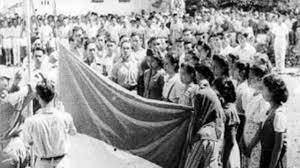 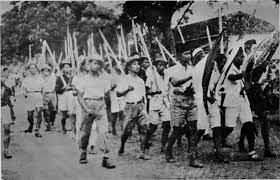 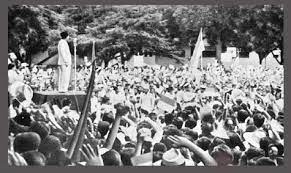 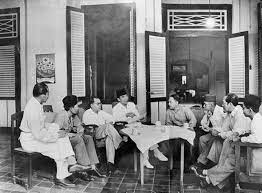 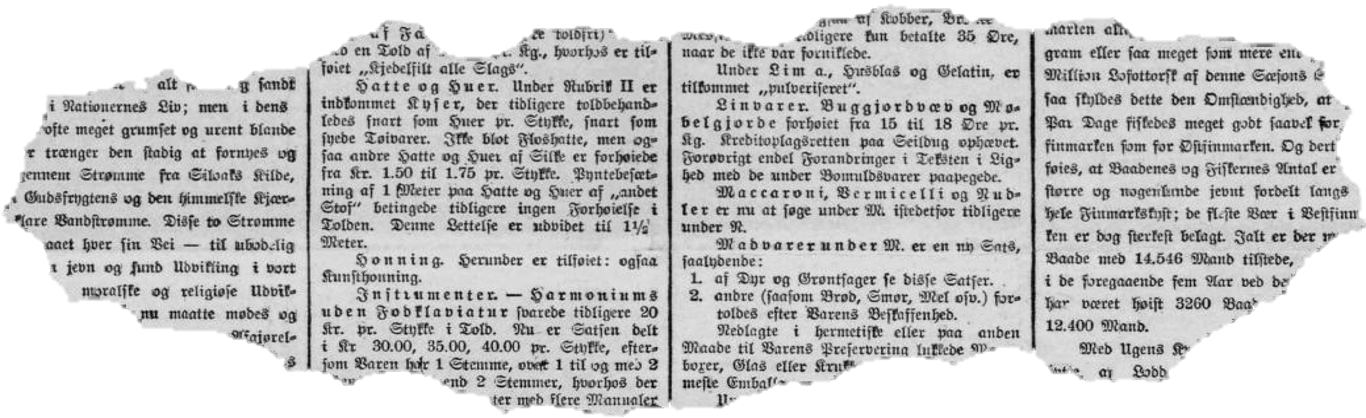 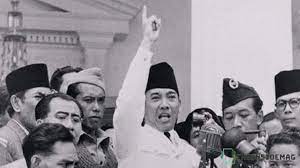 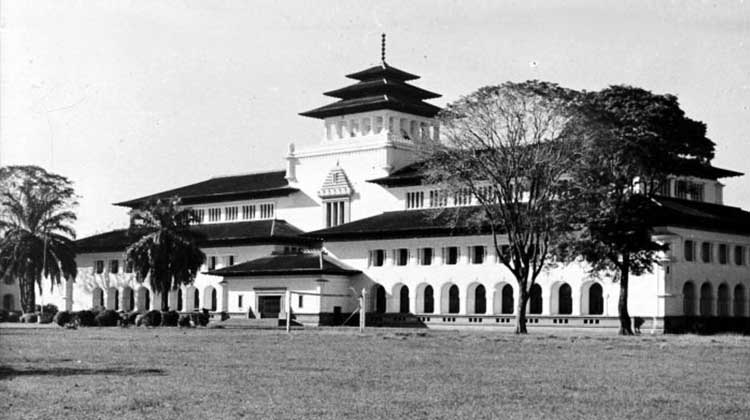 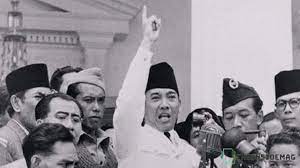 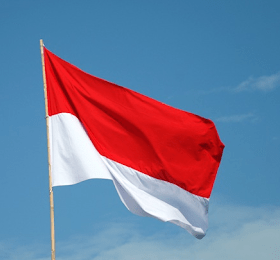 Add Title
Add Subtitle Here
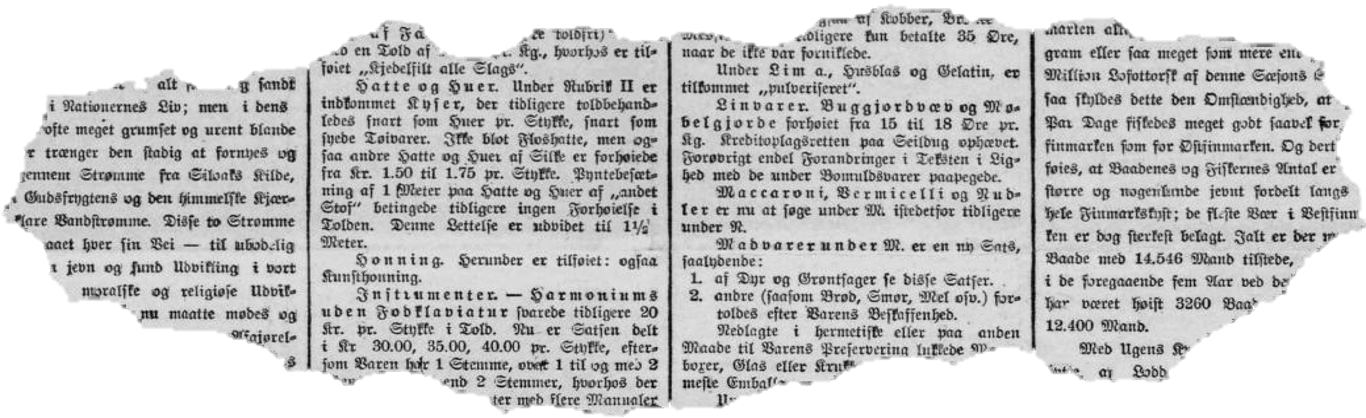 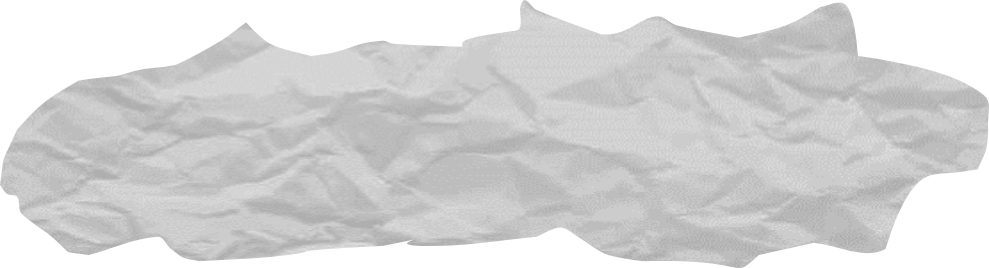 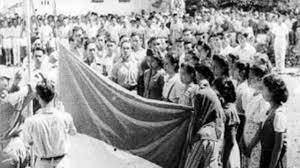 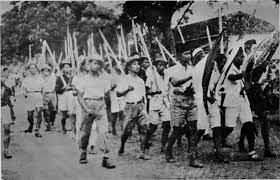 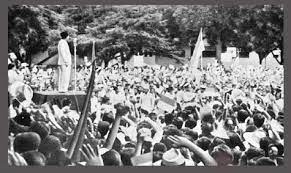 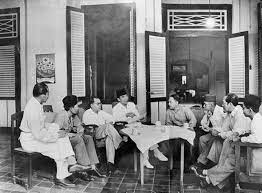 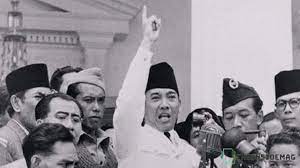 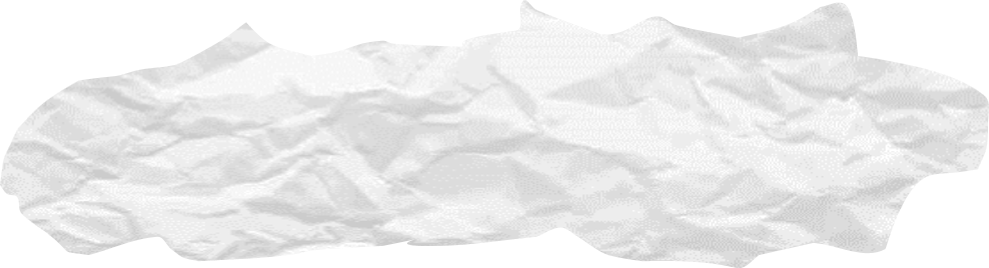 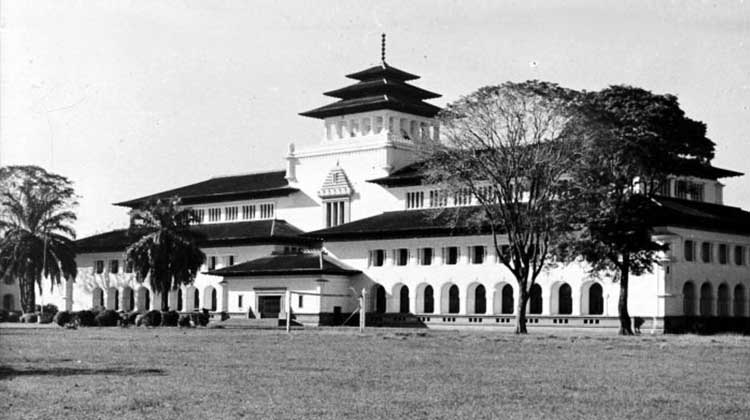 definition
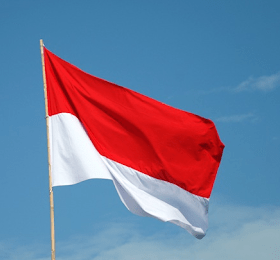 Lorem ipsum dolor sit amet, consectetuer adipiscing elit. Maecenas porttitor congue massa. Fusce posuere, magna sed pulvinar ultricies, purus lectus malesuada libero, sit amet commodo magna eros quis urna. Nunc viverra imperdiet enim. Fusce est. Vivamus a tellus.
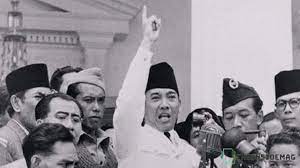 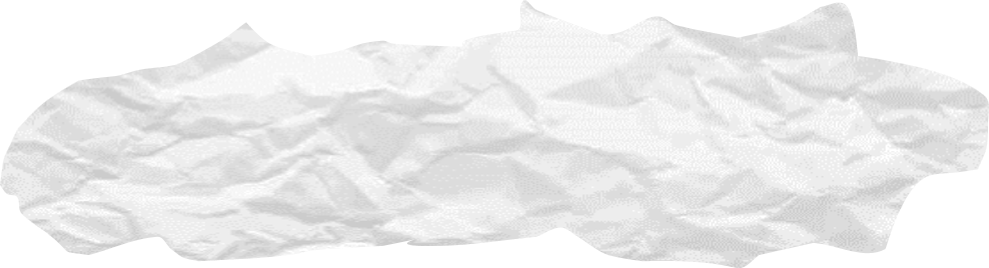 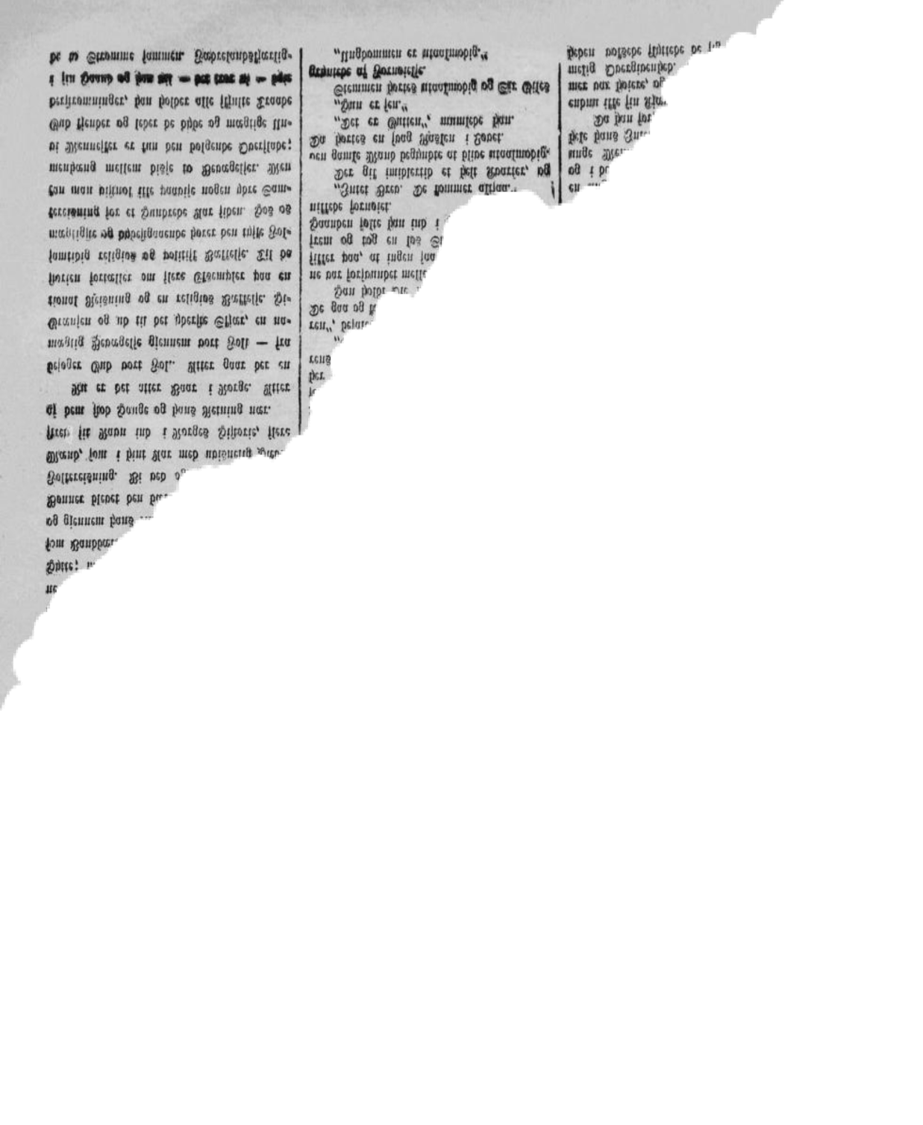 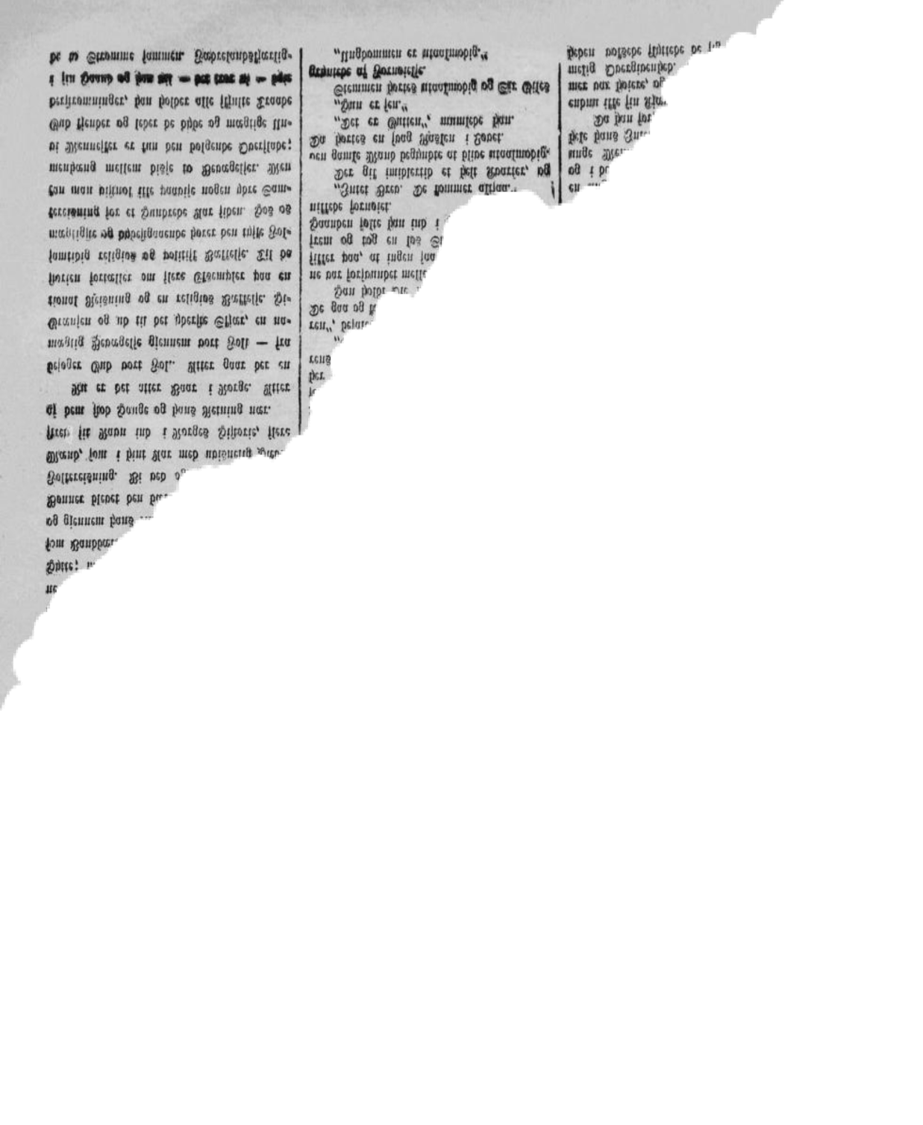 Add Text Here
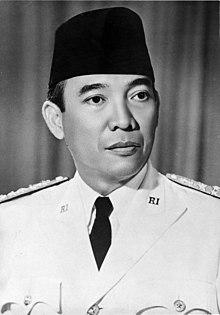 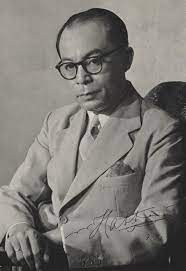 Add a short description here……
Add Text Here
Add a short description here……
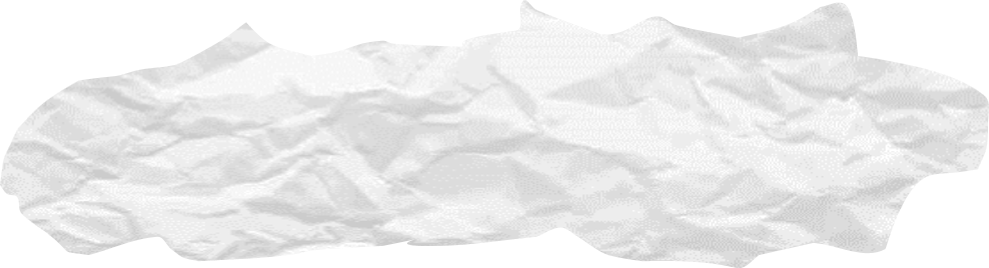 pictures
Add Text Here
Add a short description here……
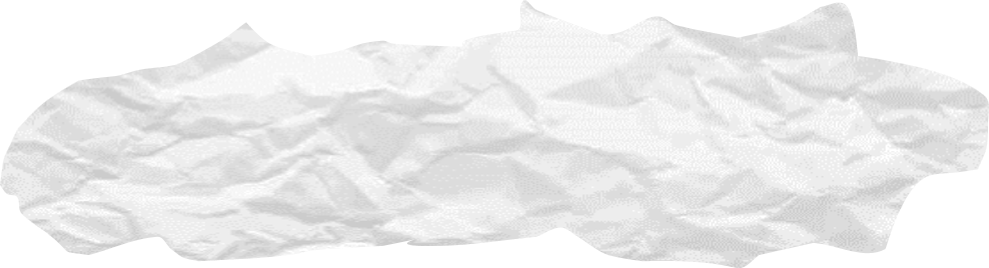 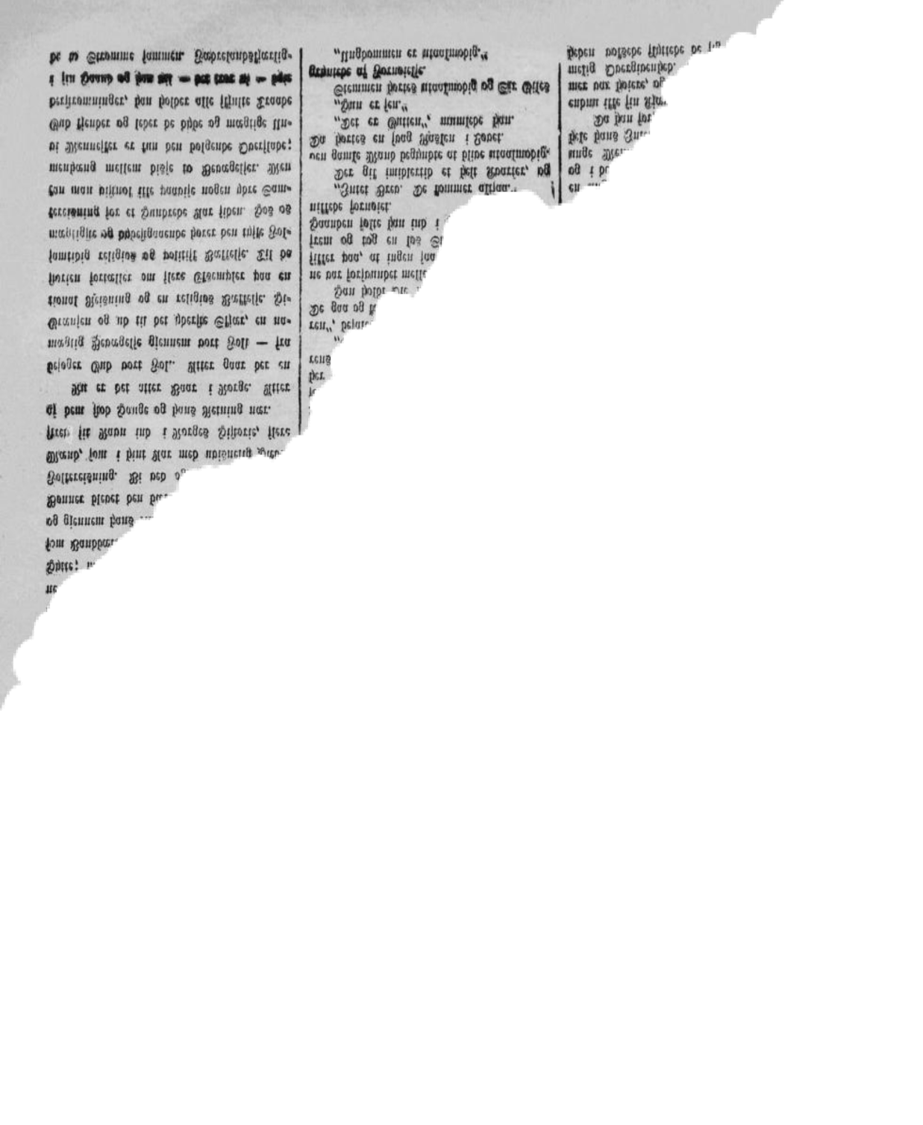 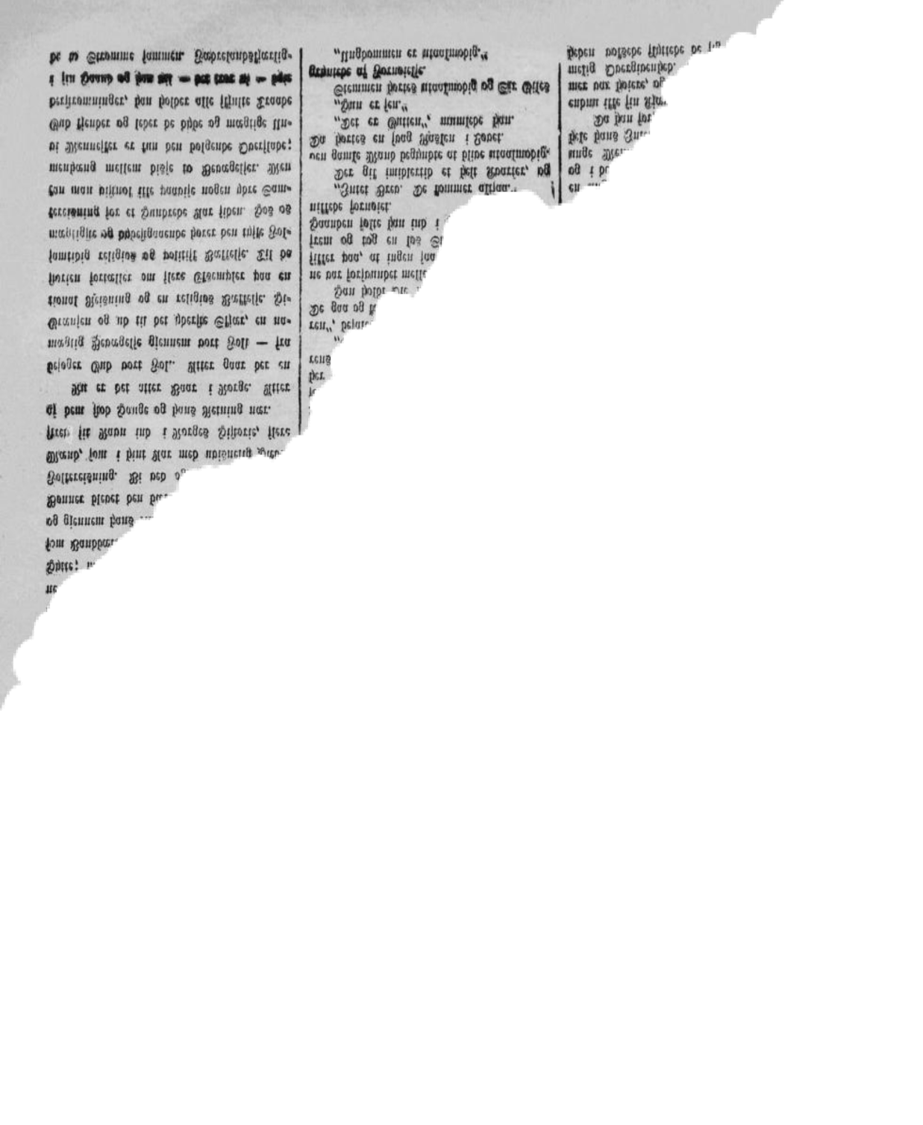 Timeline
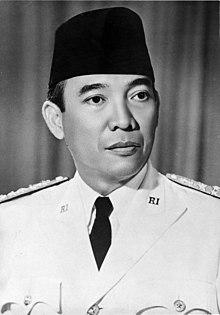 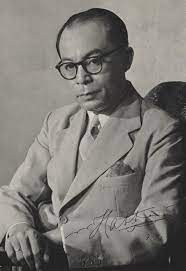 Text text text
Text text text
Text text text
Text text text
Text text text
Add Text Here
pictures
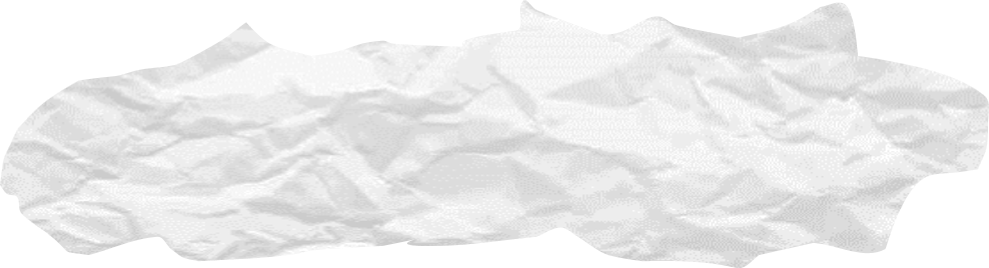 Add a short description here……
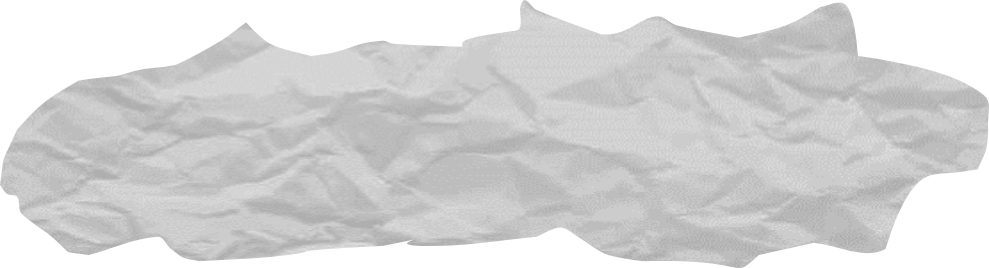 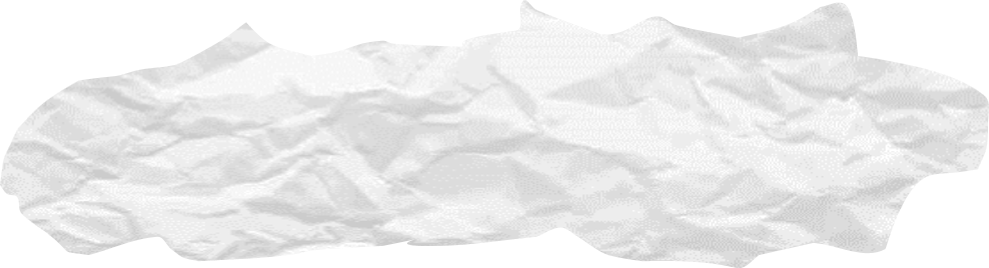 subtitle
Lorem ipsum dolor sit amet, consectetuer adipiscing elit. Maecenas porttitor congue massa. Fusce posuere, magna sed pulvinar ultricies, purus lectus malesuada libero, sit amet commodo magna eros quis urna. Nunc viverra imperdiet enim. Fusce est. Vivamus a tellus.
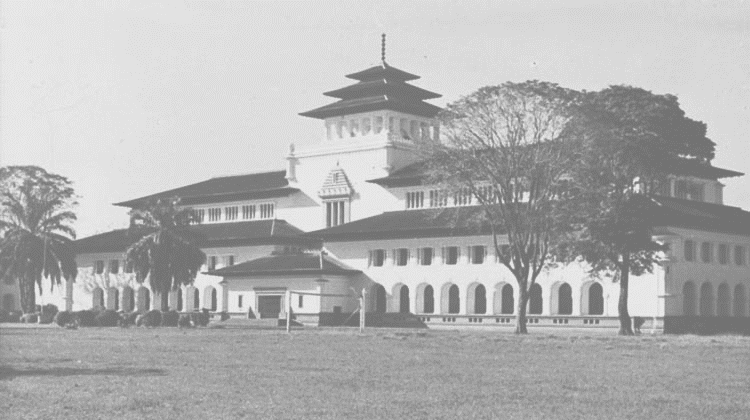 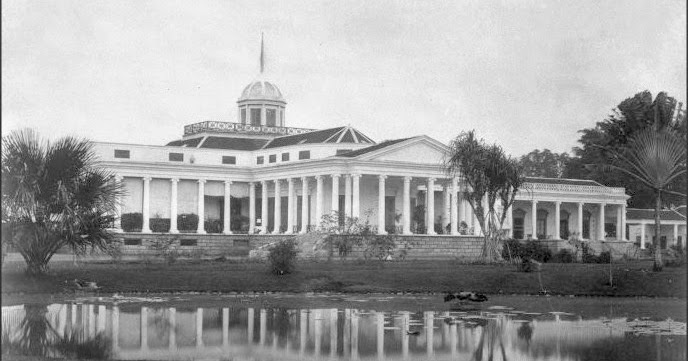 Timeline
30 July 2021
Schedule….
Schedule….
Schedule….
Schedule….
Schedule….
1 August 2021
Date
Date
Date
subtitle
1. Text
2. Text
3. Text
4. Text
text text text 
text text text
text text text
text text text
text text text
text text text
text text text
text text text
text text text
text text text 
text text text
text text text
text text text
text text text
text text text
text text text
text text text
text text text
text text text 
text text text
text text text
text text text
text text text
text text text
text text text
text text text
text text text
text text text 
text text text
text text text
text text text
text text text
text text text
text text text
text text text
text text text
subtitle
Lorem ipsum dolor sit amet, consectetuer adipiscing elit. Maecenas porttitor congue massa. 
Fusce posuere, magna sed pulvinar ultricies, purus lectus malesuada libero, sit amet commodo magna eros quis urna.
Lorem ipsum dolor sit amet, consectetuer adipiscing elit. Maecenas porttitor congue massa. 
Fusce posuere, magna sed pulvinar ultricies, purus lectus malesuada libero, sit amet commodo magna eros quis urna.
subtitle
TITLE
Add short text here
TITLE
Add short text here
Add short text here
Add short text here
Add short text here
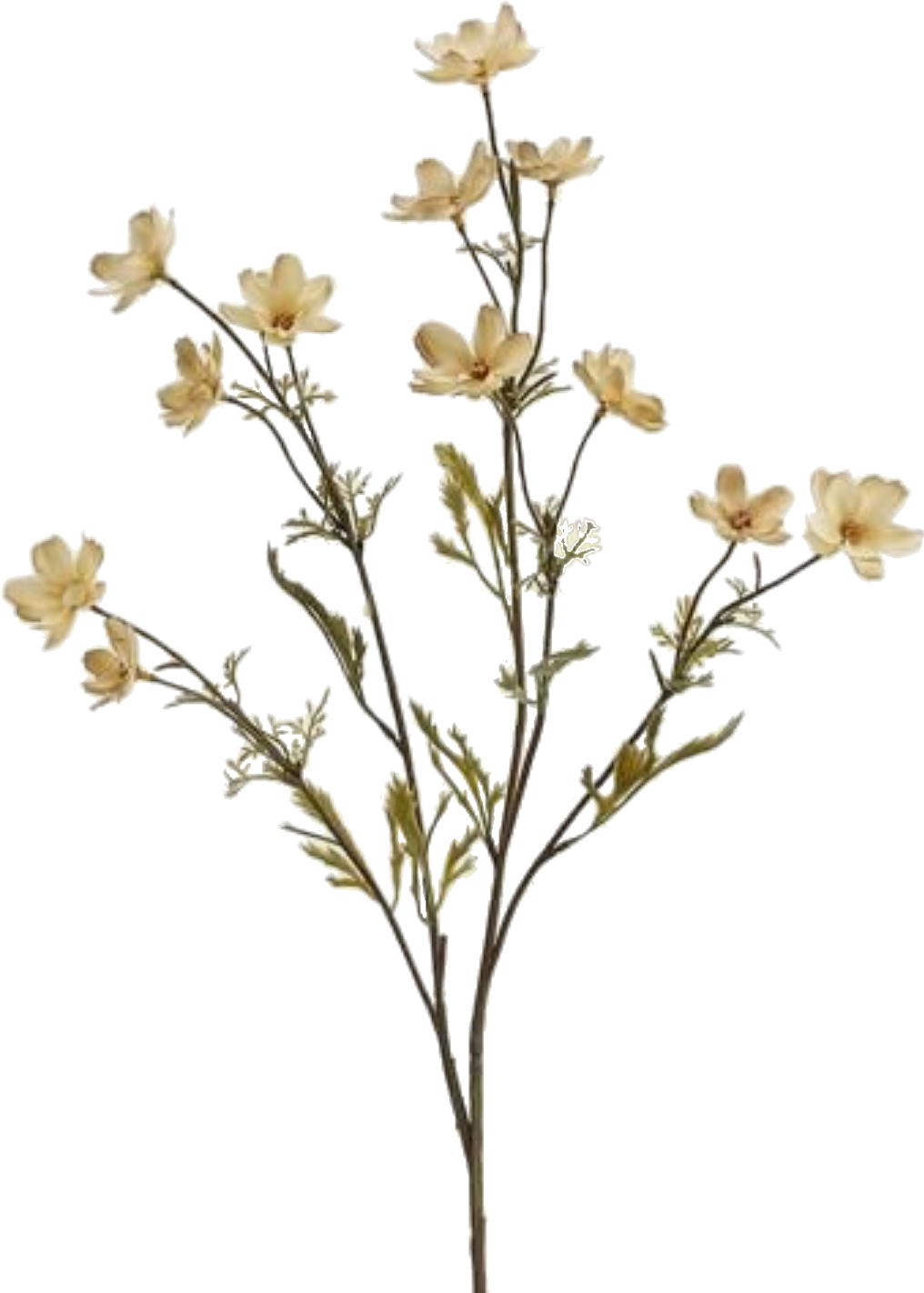 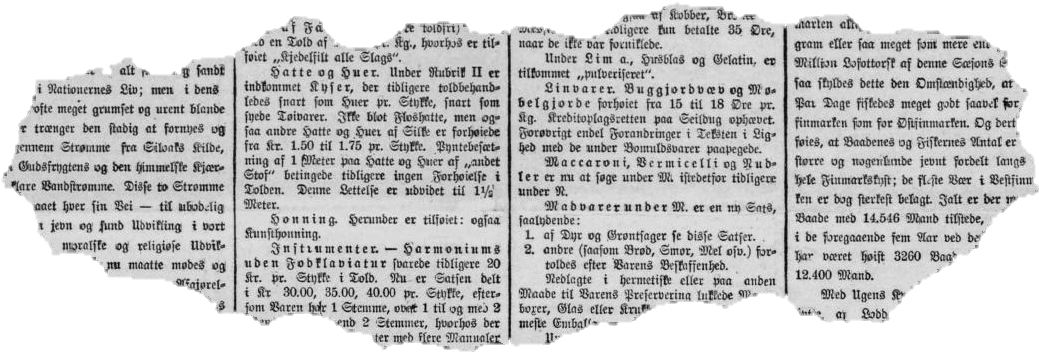 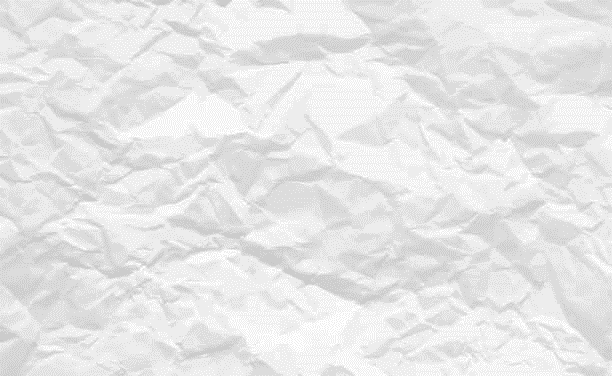 Thank you
FONT USED;
212 Baby Girl 
 Cherry Blue
Hijo Puta Peligroso   

You can download this on dafont.com [you can delete this slide